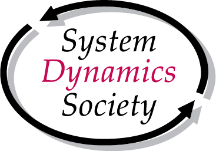 WIP Presentation
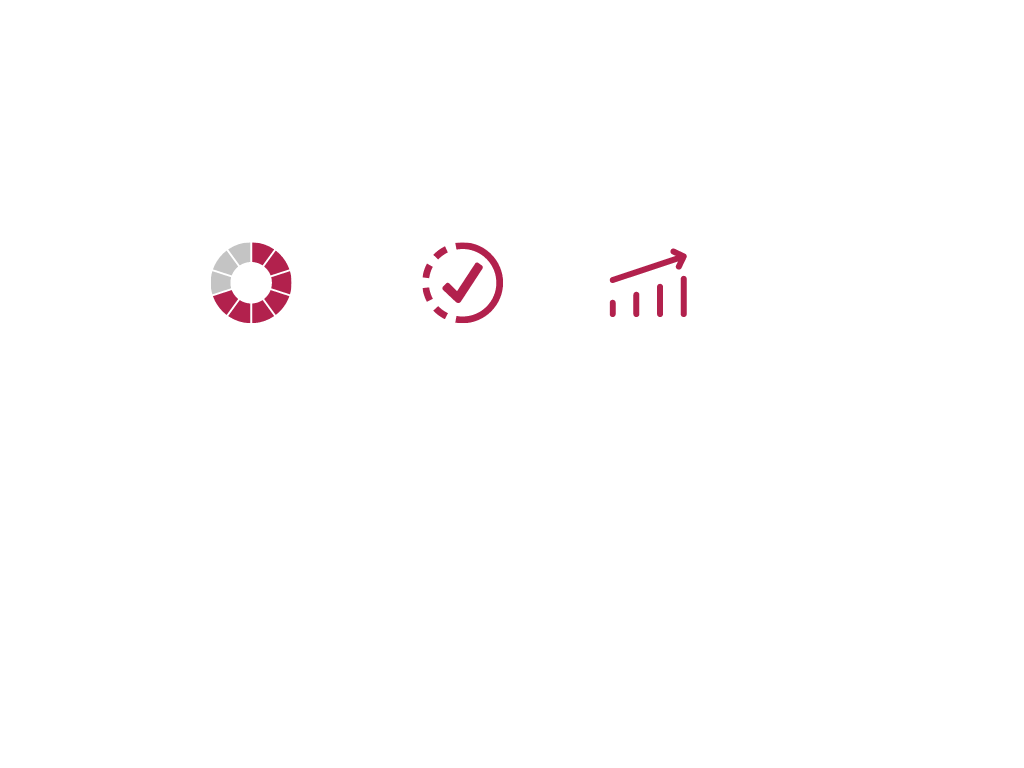 Climate change risks, adaptation and mitigation: Qualitative Model of the interdependencies and responses
Martin Zach, AIT Austrian Institute of Technology
Ernst Gebetsroither, AIT
Marianne Bügelmayer-Blaschek, AIT
0:00-0:30
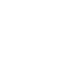 @systemdynamics_
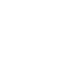 THE 41st INTERNATIONAL SYSTEM DYNAMICS CONFERENCE
Chicago, USA and Virtually
#isdc2023
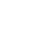 [Speaker Notes: Title page: Change title to submission name. Bold the name of the presenter and display your name as you want it read by the moderator (eg Bob instead of Robert). Note the suggested timing in the bottom right. Slide timing may be adjusted, but not the number of slides. The session chair will change slide following the timing indicated, or earlier if requested.]
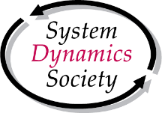 Problem Statement
Climate change risks, adaptation and mitigation
Influence each other, through a multitude of cross-sectoral dependencies
Mostly result in knock-on risks or response risks in other sectors  how to manage these risks?
The Horizon Europe project KNOWING 
Adresses these interdependencies by means of a system dynamics framework
Tries to find optimized mitigation and adaptation pathways for three climate impact contexts - (1) Heat waves & health, (2) Soil fertility & agriculture, and (3) Flooding & infrastructure
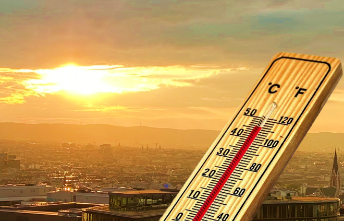 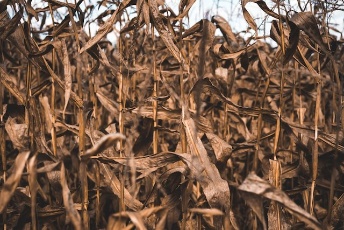 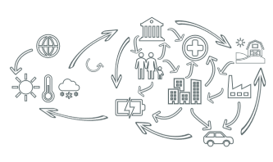 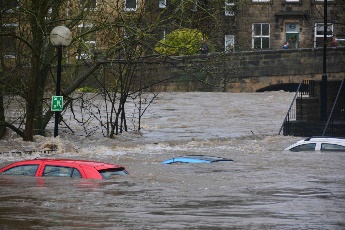 0:30-2:00
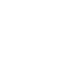 @systemdynamics_
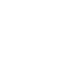 THE 41st INTERNATIONAL SYSTEM DYNAMICS CONFERENCE
Chicago, USA and Virtually
THE 40TH INTERNATIONAL SYSTEM DYNAMICS CONFERENCE
Virtually everywhere!
#isdc2022
#isdc2023
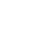 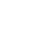 [Speaker Notes: Problem Statement: Do not change the slide title.  Keep fonts big (24 pt or bigger). Indicate why the problem is important. Note the timing in the bottom right.]
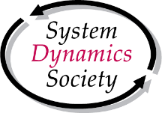 Approach or Dynamic Hypothesis
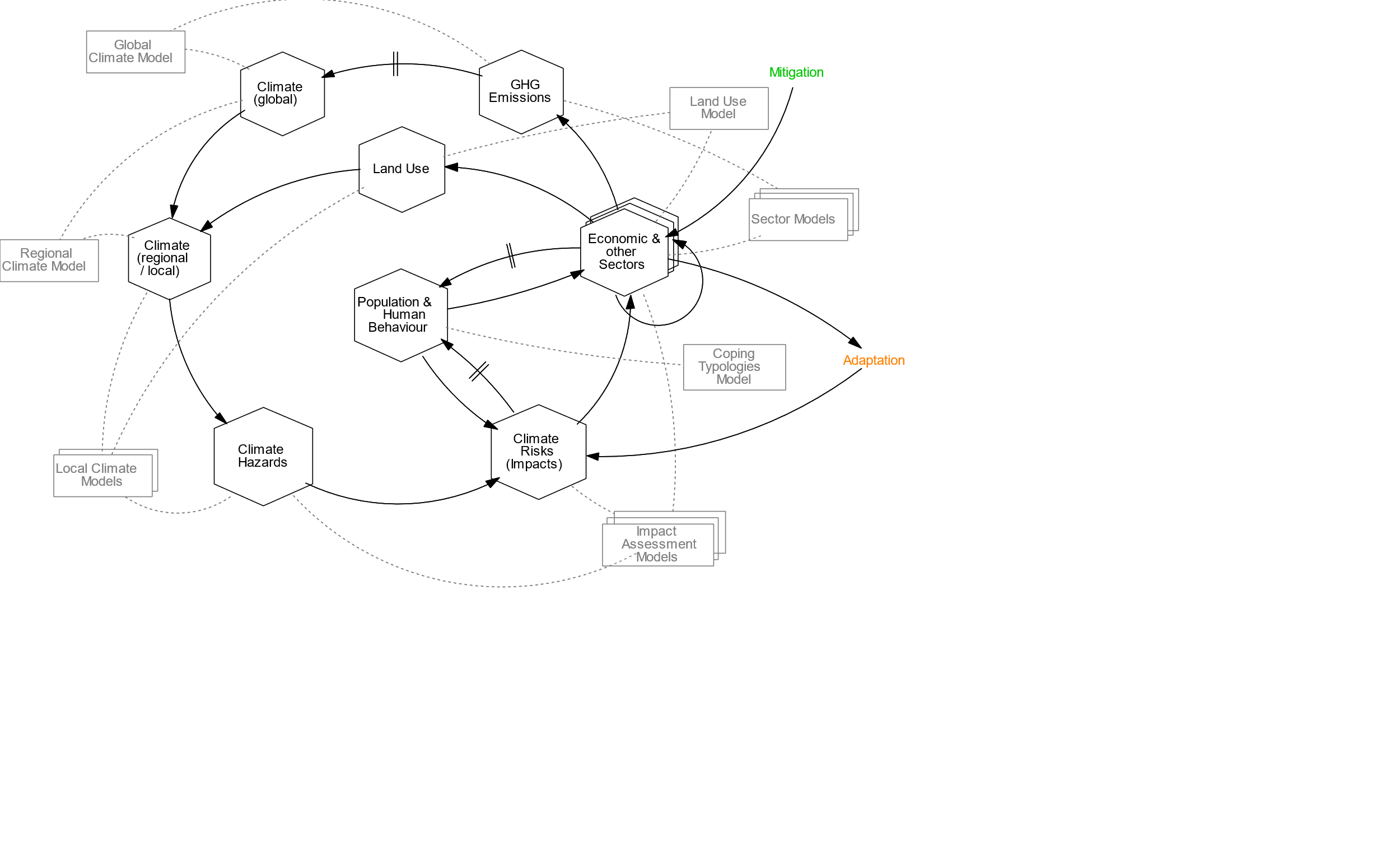 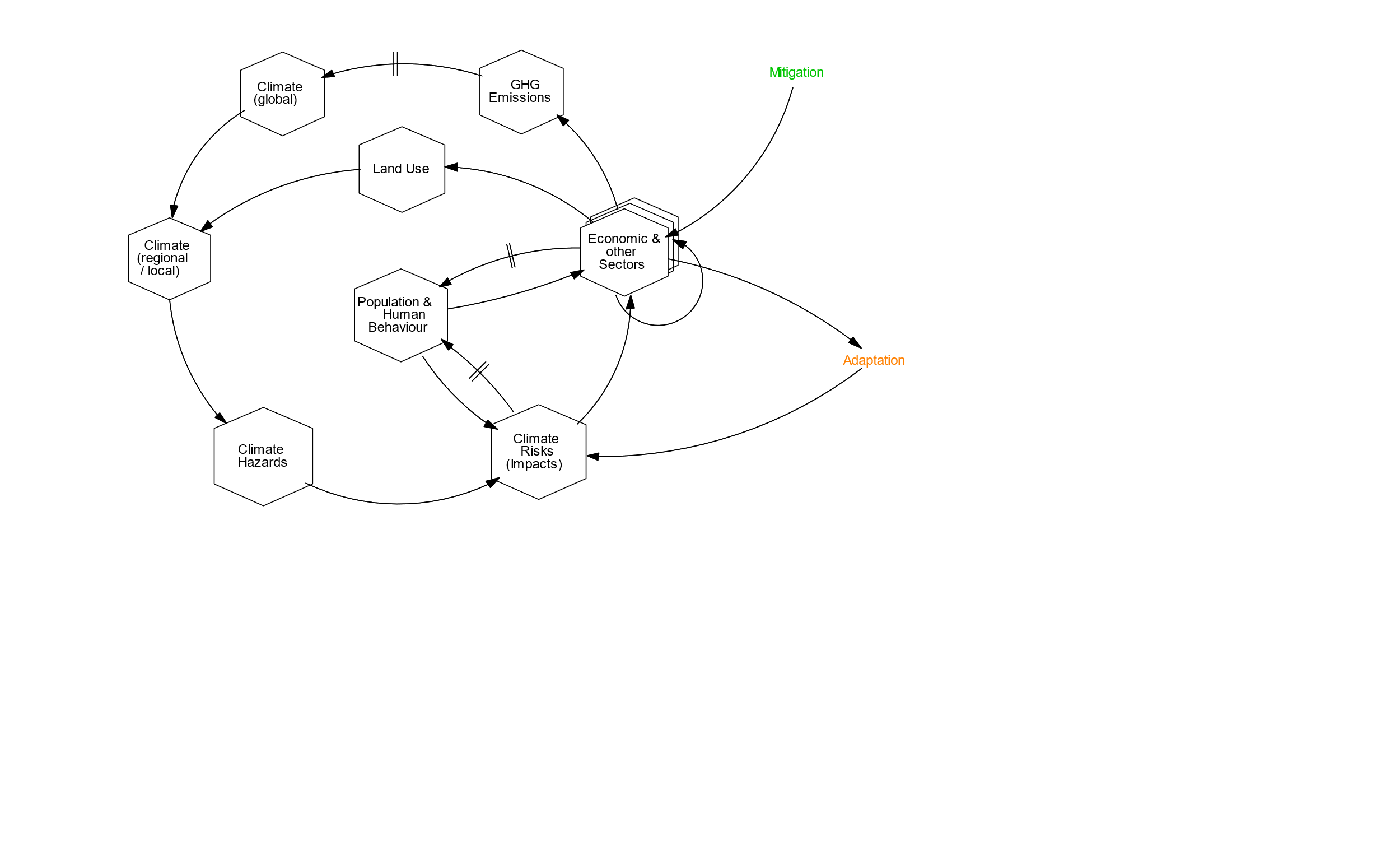 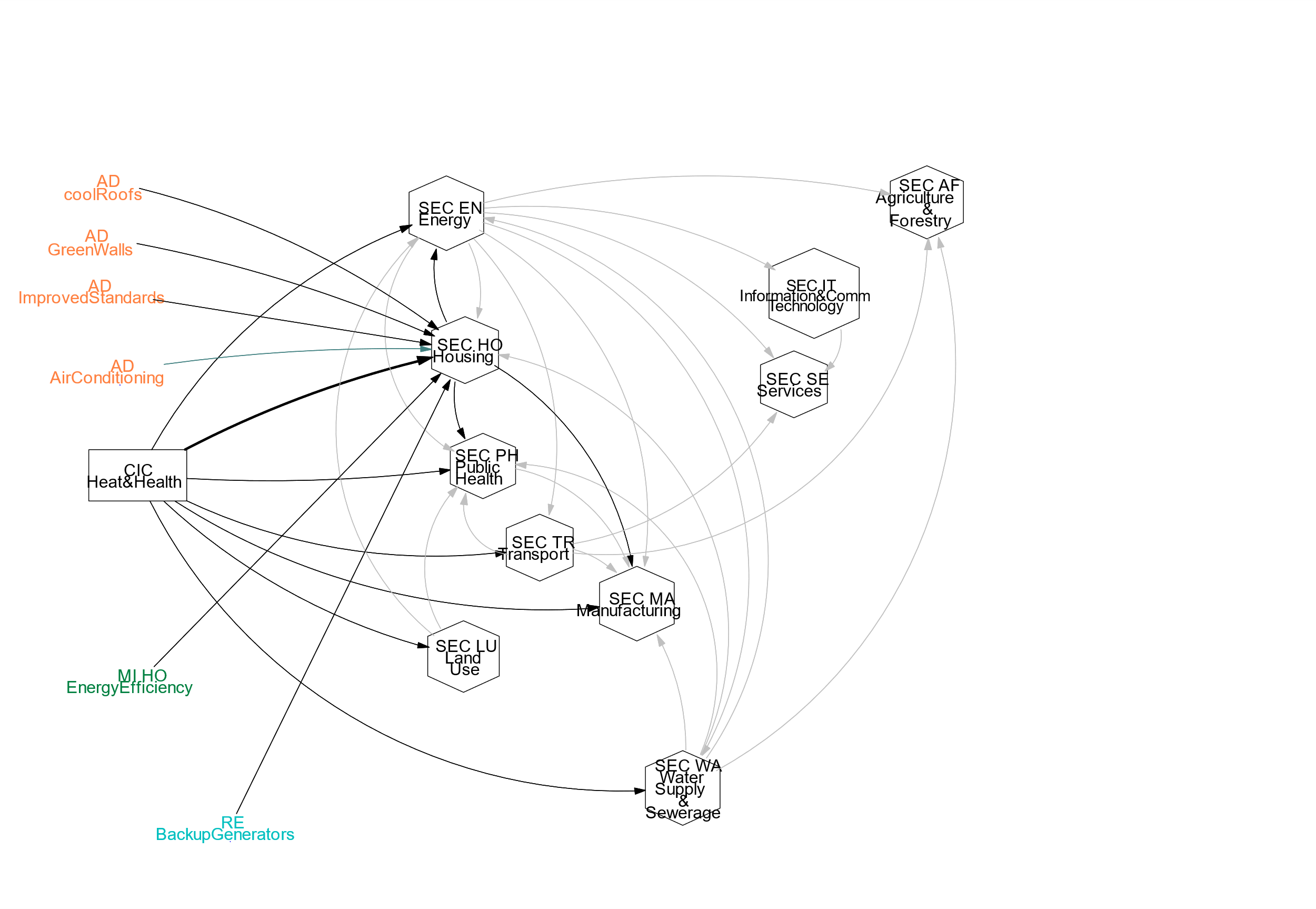 2:00-3:30
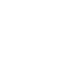 @systemdynamics_
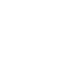 THE 41st INTERNATIONAL SYSTEM DYNAMICS CONFERENCE
Chicago, USA and Virtually
THE 40TH INTERNATIONAL SYSTEM DYNAMICS CONFERENCE
Virtually everywhere!
#isdc2022
#isdc2023
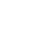 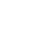 [Speaker Notes: Approach or Dynamic Hypothesis: Do not change the slide title.  Keep fonts big (24 pt or bigger). Note the timing in the bottom right.]
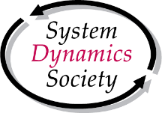 Progress, Insights, and Questions
Constructing qualitative model 
Based on literature review and domain models
Complemented by an external expert advisory board
Huge set of CLDs


Example:
Energy – Housing

Thoughts, feedback, and questions welcome
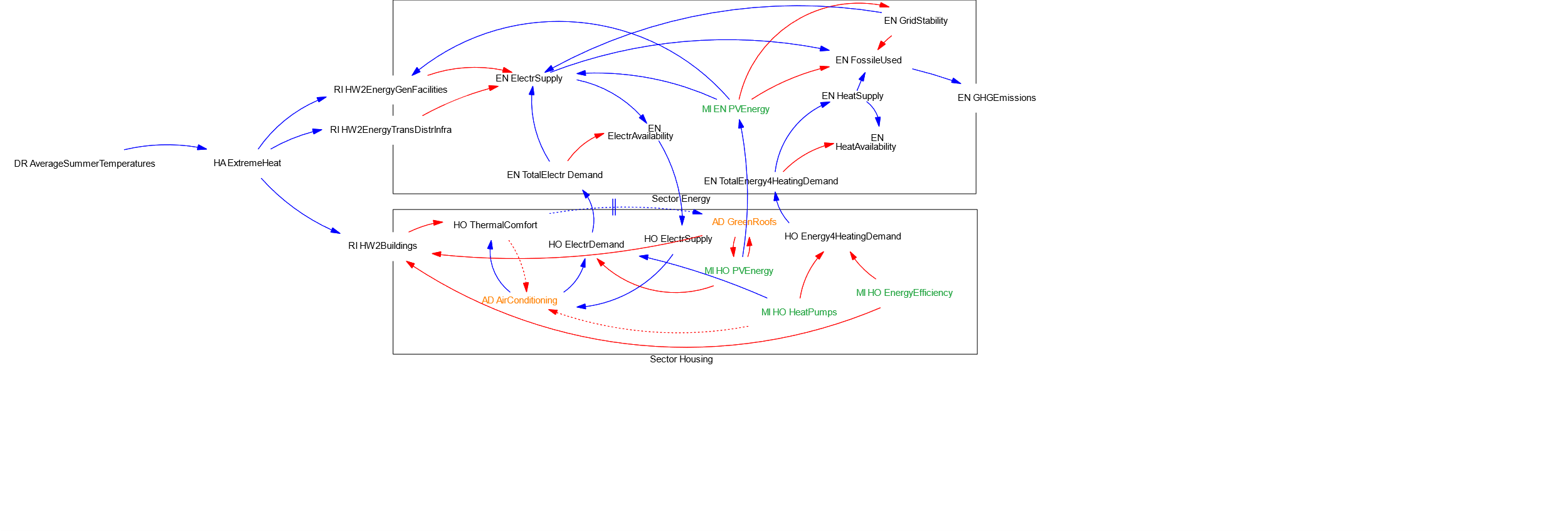 3:30-5:00
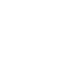 @systemdynamics_
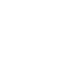 THE 41st INTERNATIONAL SYSTEM DYNAMICS CONFERENCE
Chicago, USA and Virtually
THE 40TH INTERNATIONAL SYSTEM DYNAMICS CONFERENCE
Virtually everywhere!
#isdc2022
#isdc2023
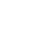 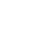 [Speaker Notes: Progress, Insights, and Questions: Do not change the slide title. Again, keep the text short and fonts big. Show structure or behavior – may not be room for both (some flexibility on font for images). No need to conclude, there is always more to be done. Any questions you want to pose to the audience can go here. Note the timing in the bottom right.]
THE INTERNATIONAL SYSTEM DYNAMICS CONFERENCE
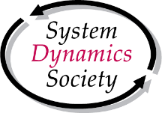 Instructions: Please do this!!!

1) Prepare your Work in Progress (WIP) presentation using a copy of this template. 
Change the presentation title and author information to match your submission.
Do NOT change the titles of the other slides. Do NOT change the number of slides with content. 
Change the body of the slides to present your work, following the instructions in the slide notes.

2) Submit your WIP presentation slides at https://webportal.systemdynamics.org by June 20
Click on the title of your submission
Select “Upload new or updated paper files”
Upload the Powerpoint presentation file for your WIP slides

3) Follow the format and timing listed below: 
You have exactly 5:00 minutes to present, followed by up to 5:00 minutes of discussion. 
Keep within the time limits noted at the lower right of each slide.
The session chair will combine your slides with other presentations and will control the screen.

4) You may record your presentation in advance
If you are not able to attend the session, the recording will be used instead
If you do attend, you can ask the chair to play the recording, or present live
Add the YouTube Video ID to the Web Portal under “Review or update paper information”

5) If you make updates or change plans after June 20, send the session chair a note
Use the contact information at https://isdc.systemdynamics.org
[Speaker Notes: This slide will be hidden from presentation. You may delete this instruction slide once your slides are ready.]